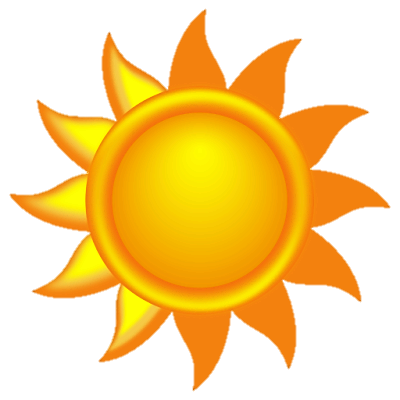 A-an: un,uno,una
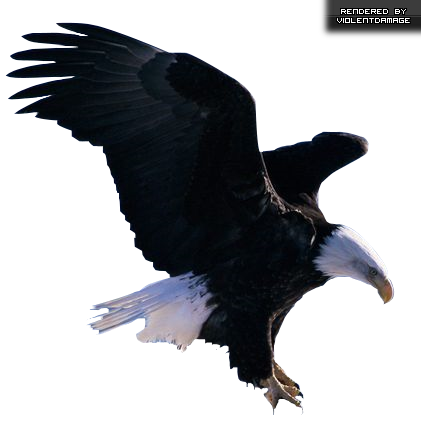 An eagle
A mouse
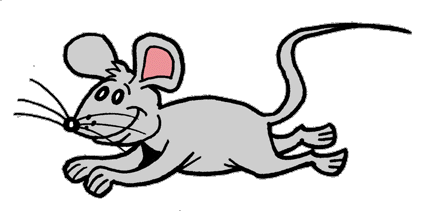 An
Vowels
A E I O U
When the object we are talking about starts with a vowel (ex: ant, octopus, elephant) we use “an”.
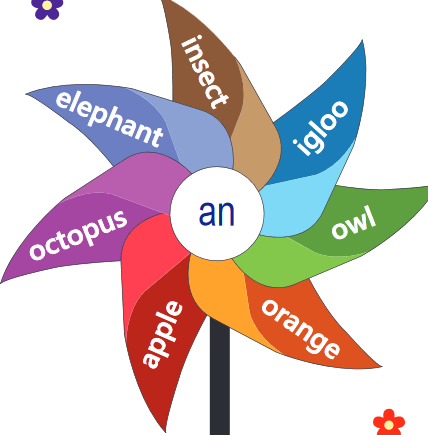 An ant 
An octopus
An elephant 
An hour 
An island
2. A
When the object start with a consonant (ex: dog, bunny, girl), we use “a”.

A dog
A cat
A house
A plane 
A chocolate
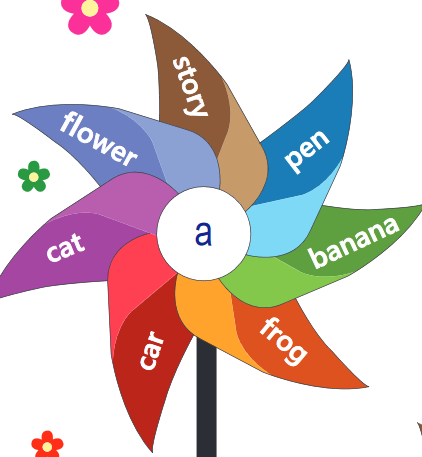 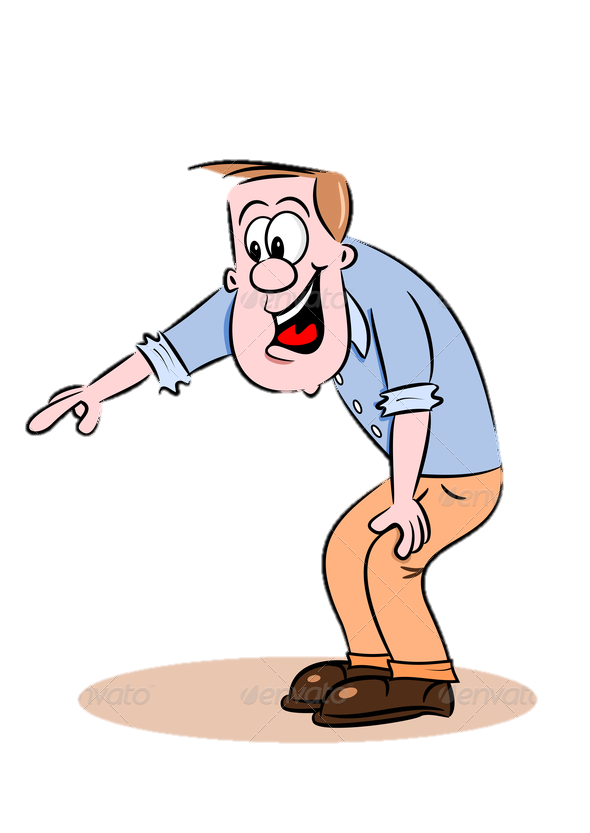 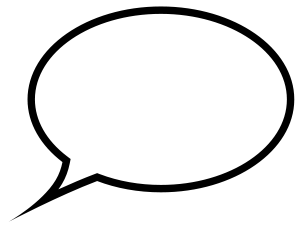 “I see ___ cat!”
a
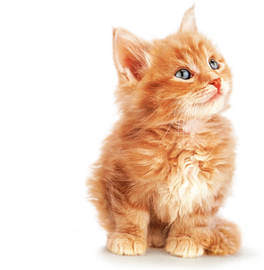 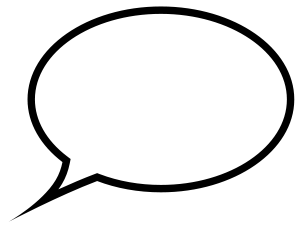 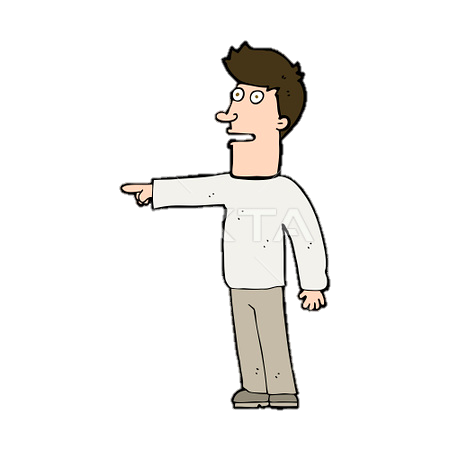 “I see ___ car!”
a
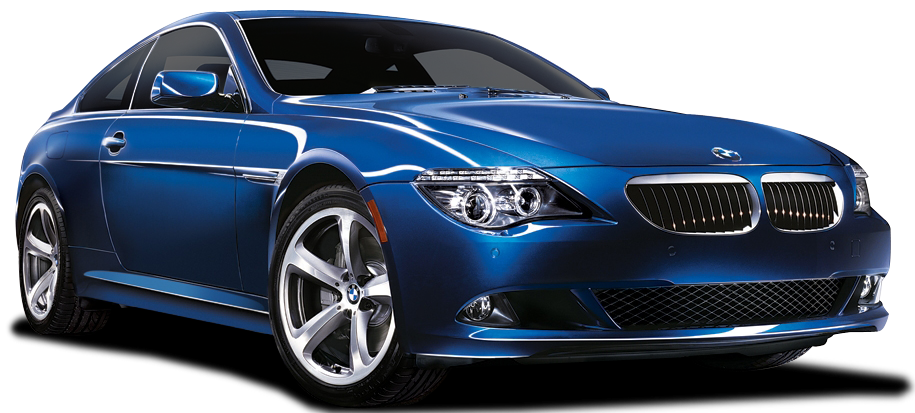 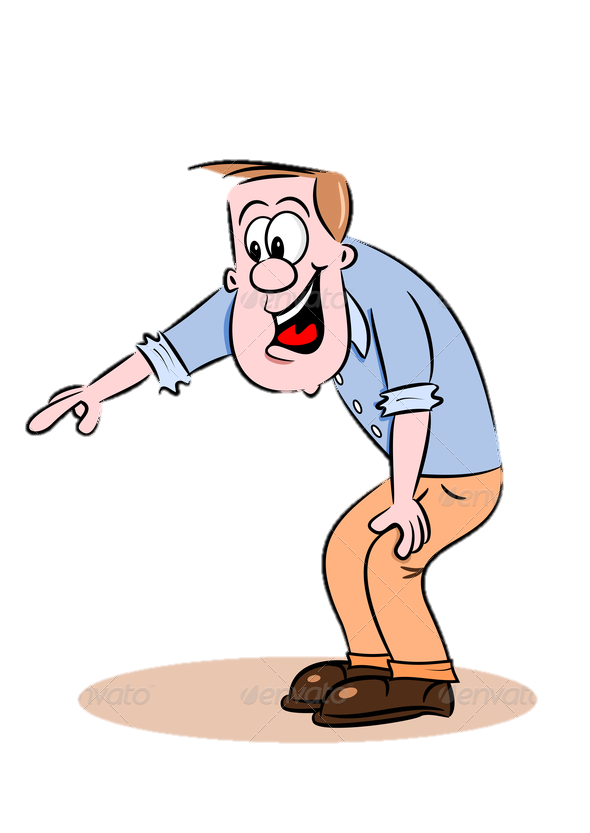 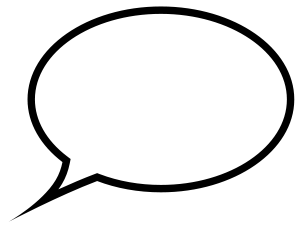 “I see ___ owl!”
an
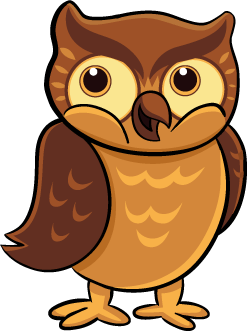 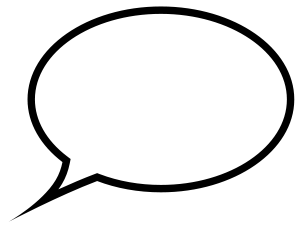 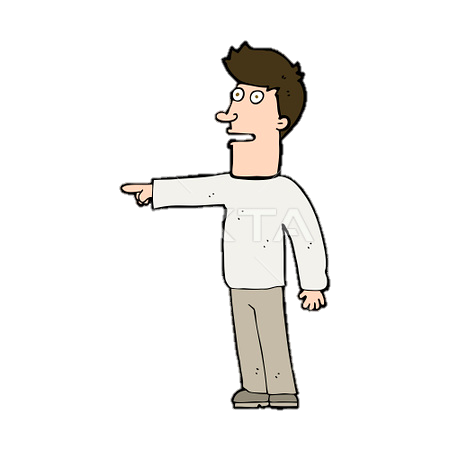 “I see ___ eagle!”
an
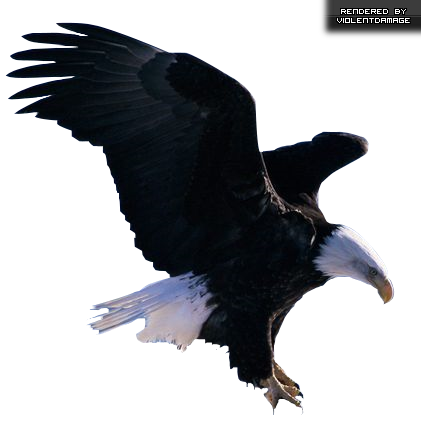 Write this activity in your notebook and complete with “a” or “an”
____ bingo game
____ idiot
____ good job
____ rotten plum
____ used fork
____ uncle
____ fine opera
____ television
____ earthquake
____ icicle
____ plant
____ eggplant